HATO 126 DE
Vestavná chladnička s výparníkem – výška 122 cm
Energetická třída D, Výparník, Prázdninový režim
Parametry odpovídají Nařízení v přenesené pravomoci: (EU) 2019/2016
Více informací o výrobku naleznete pod tímto QR kódem:
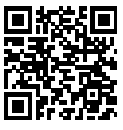 Hlavní vlastnosti
Energetická třída			D
Objem (prostor pro chlazené potraviny) (l) 	162
Objem (prostor pro mražené potraviny) (l) 	16
Roční spotřeba energie (kWh/annum)		119
Denní spotřeba energie (kWh/annum)		0,326
Emise hluku šířeného vzduchem (dB)		33
Emise hluku šířeného vzduchem		B
Klimatická třída			N
Hvězdičkové označení mrazáku		****
Doba skladování při výpadku proudu (hod)	8
Mrazicí výkon/24 hod		2.6	
		

Vlastnosti
Statické chlazení
Elektronické ovládání
Prázdninový režim

Chladnička
3+1 police
1x Crisper – univerzální zásuvka na zeleninu s Humidity zone s posuvným sliderem
3+1 přihrádek ve dvířkách chladničky
Držák na vajíčka

Výparník
1 police
	Konstrukce 			
1 standardní kompresor
LED osvětlení
Reverzibilní dvířka – výměnné panty
Fixní panty
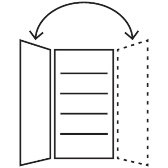 Reverzibilní dvířka
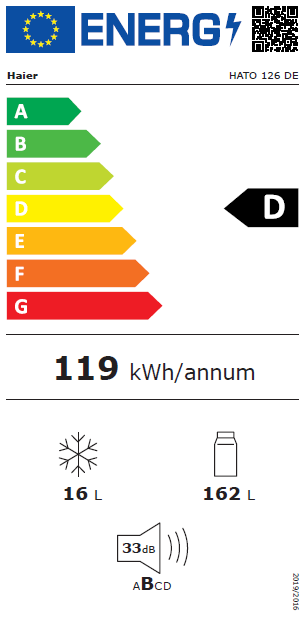 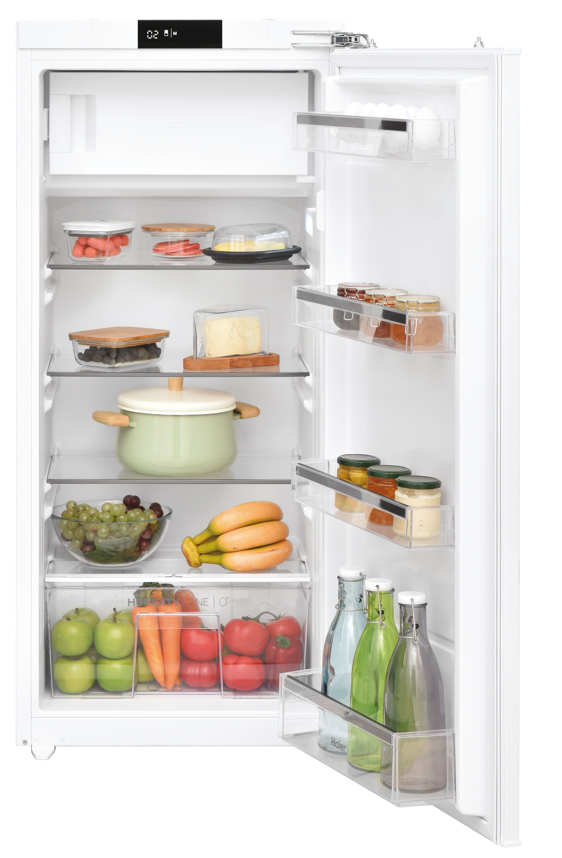 122 cm
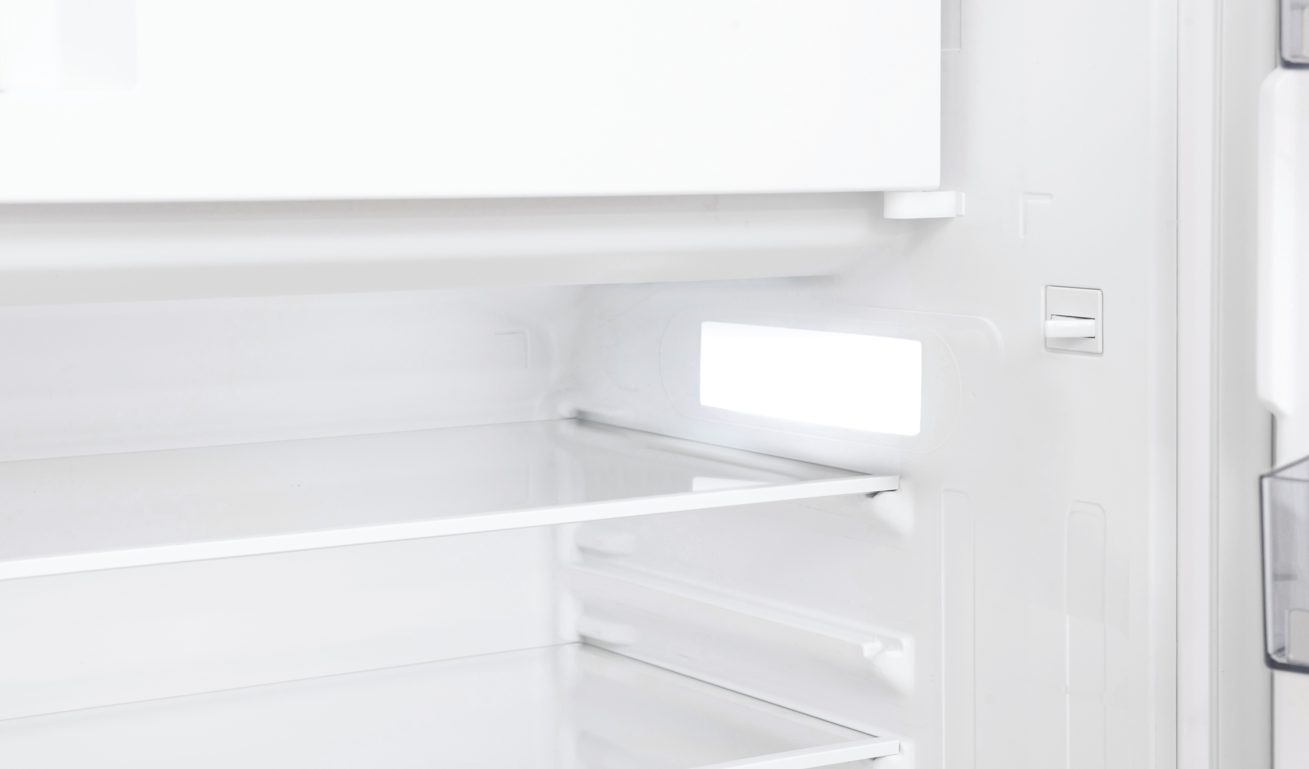 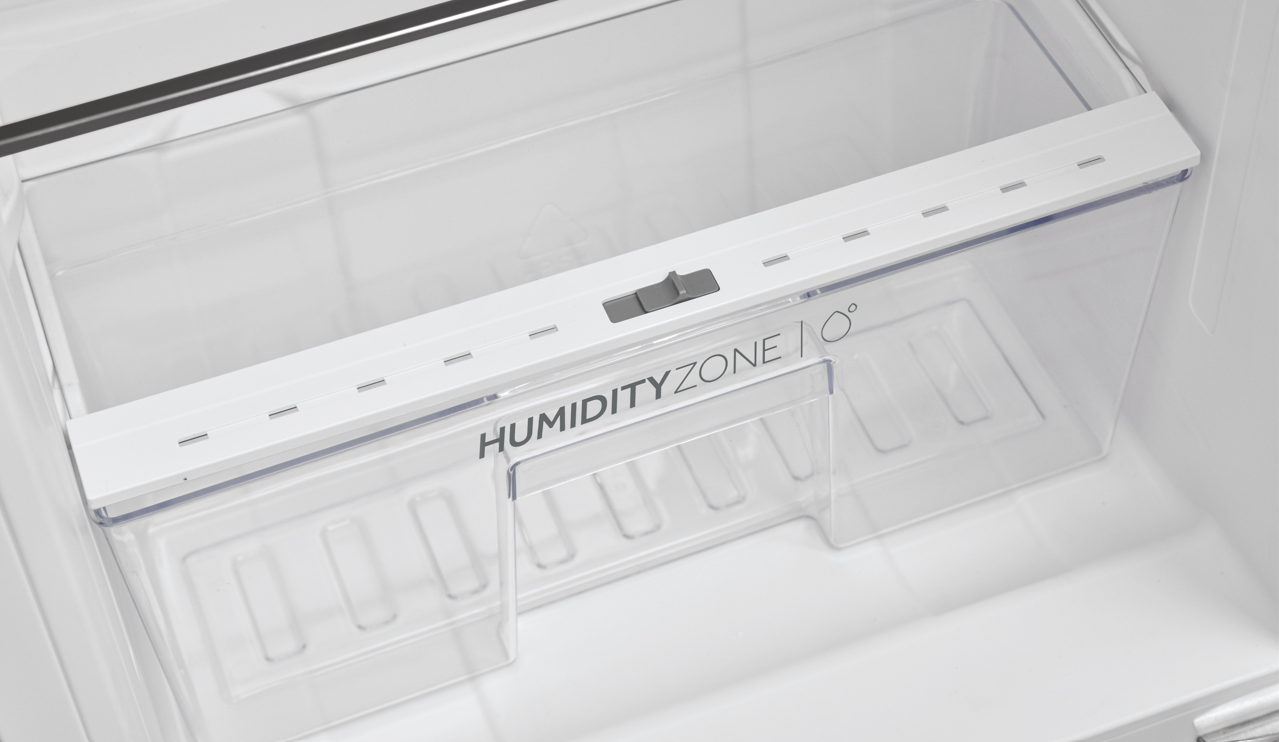 Logistická data
Kód		34901566
EAN		8059019076393
Barva		Bílá
Rozměry výrobku V × Š × H (mm)	1225 × 540 × 545
Čistá váha výrobku (kg)	35,5
Rozměry balení V × Š × H (mm)	1289 × 584 × 577
Hmotnost s obalem (kg)	38